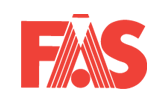 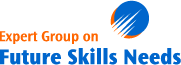 Data on Skills and Future Developments in FET
Jasmina Behan
Senior Researcher
Skills and Labour Market Research Unit FÁS
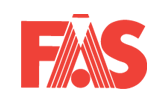 Outline
Existing data: 
institutional setup (EGFSN)
sources 
uses
Changes in the FET Sector 
Overview of the changes
The role of data in the new set up
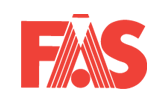 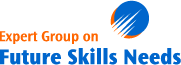 Identification of skill needs in Ireland
Expert Group on Future Skills Needs
Skills and Labour Market Research Unit – FÁS
National Skills Database
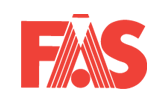 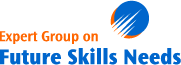 National Skills Database
Demand for skills
Employment data (CSO)
Notified vacancies (DSP/FAS, Irishjobs.ie, The Irish Times, Recruitment Agencies)
Immigration data (DJEI)
Job announcements (IDA, media, EI)
Supply of skills
Education provision (HEA, FETAC, DES, private)
Job seeker activity data (FÁS/DSP)
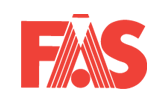 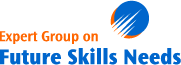 Data uses
Education and training provision
Labour market activation
Immigration policy
Welfare policy
Career guidance
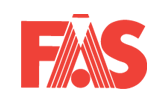 Further Education and Training Sector
Establishment of 16 Education and Training Boards
Establishment of SOLAS
Dissolution of FÁS
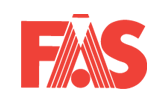 SOLAS – FET Authority
SOLAS Implementation Group (SIG) 
Minister Ciarán Cannon TD – Chairman 
Representatives from  FÁS, IVEA, DES, DSP and Dept. of Taoiseach

Technical Advisory Group (TAG)
Jim Coughlan (FÁS) – Chairman
Task groups – representatives from FÁS and IVEA
Communications
Finance
Quality assurance
Programme and curriculum development
HR
IT
Data and statistics
Legislation due by end 2012
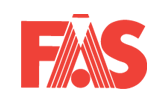 Existing FET data
Myriad of FET data
Multiplicity of data gathering systems across FET
Lack of systematic data collection and analysis of FET data at national level (and local)
Limited use of collected data in decision making at all levels
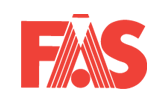 SOLAS/ETB: FET data
Learner info
Course outcomes
Course output
Course calendar - dynamic
Course info - static
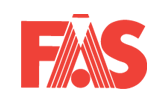 FET data use
Support decision making at all levels of FET (teacher/trainer, provider, ETB, SOLAS and DES)
Support learners in their education and training choices
Support policy makers (e.g. DJEI re immigration, NEES re labour market activation)
Support other interested parties (e.g. IDA re promoting Ireland for FDI, EI, employers)
Align FET provision with skill needs of the economy and society